GESUNDHEITSMANAGEMENT IITeil 1b-1Prof. Dr. Steffen FleßaLehrstuhl für Allgemeine Betriebswirtschaftslehre und GesundheitsmanagementUniversität Greifswald
Gliederung
1 Finanzierung
1.1 Diagnosis Related Groups
1.1.1 Grundlagen des Klassifizierungssystems
1.1.2 Betriebswirtschaftliche Herausforderungen
1.2 Entgeltverhandlung
1.3 Sponsoring und Fundraising
1.4 Finanzierungssurrogate
2 Produktionsfaktoren 
…
Gliederung
1 Finanzierung
1.1 Diagnosis Related Groups
1.2 Entgeltverhandlung
1.3 Aktuelle Diskussionen zur Krankenhausfinanzierung
1.4 Sponsoring und Fundraising
1.5 Finanzierungssurrogate
2 Produktionsfaktoren 
…
1.4 Sponsoring und Fundraising
1.4.1 	Begriffe und Grundlagen
1.4.2 	Methoden des Fundraising 
1.4.3 	Sponsoring im Gesundheitswesen
1.4.1 Begriffe
Begriff: Social Marketing
Definition 1: Dokumentierung des gesellschaftlichen Bewusstseins des Unternehmens durch Marketing der sozialen Komponenten des Unternehmens 
Definition 2: Marketing in Non-Profit-Organisationen 
Definition 3: Marketing von sozialen Anliegen und Kampagnen, z. B. AIDS-Aufklärungs-Kampagne
Begriffe
Fundraising
im weiteren Sinne: Kapitalbeschaffung (wörtlich übersetzt) 
im engeren Sinne: Akquisition von finanziellen Mitteln ohne Gegenleistung zwischen Geber und Nehmer (Spende) 
Grundannahme: Auch bei der Spende stellt die „Bedürfnisbefriedigung“ das Motiv dar, d. h., rein altruistische Beweggründe sind eher selten und finanziell kaum von Bedeutung
Begriffe
Sponsoring:
Grundprinzip: Öffentlichkeitswirksames Geschäft auf Gegenseitigkeit, das auf dem Prinzip Leistung gegen Leistung beruht 
Grundmotiv des Sponsors: Öffentlichkeitsarbeit, Kommunikationspolitik: „Tue Gutes und rede darüber“ 
Kostenrechnerische Abgrenzung beim Sponsor
Spende: Aufwand, keine Kosten 
Sponsoring: Aufwand und Kosten
Bedeutung
Bedeutung
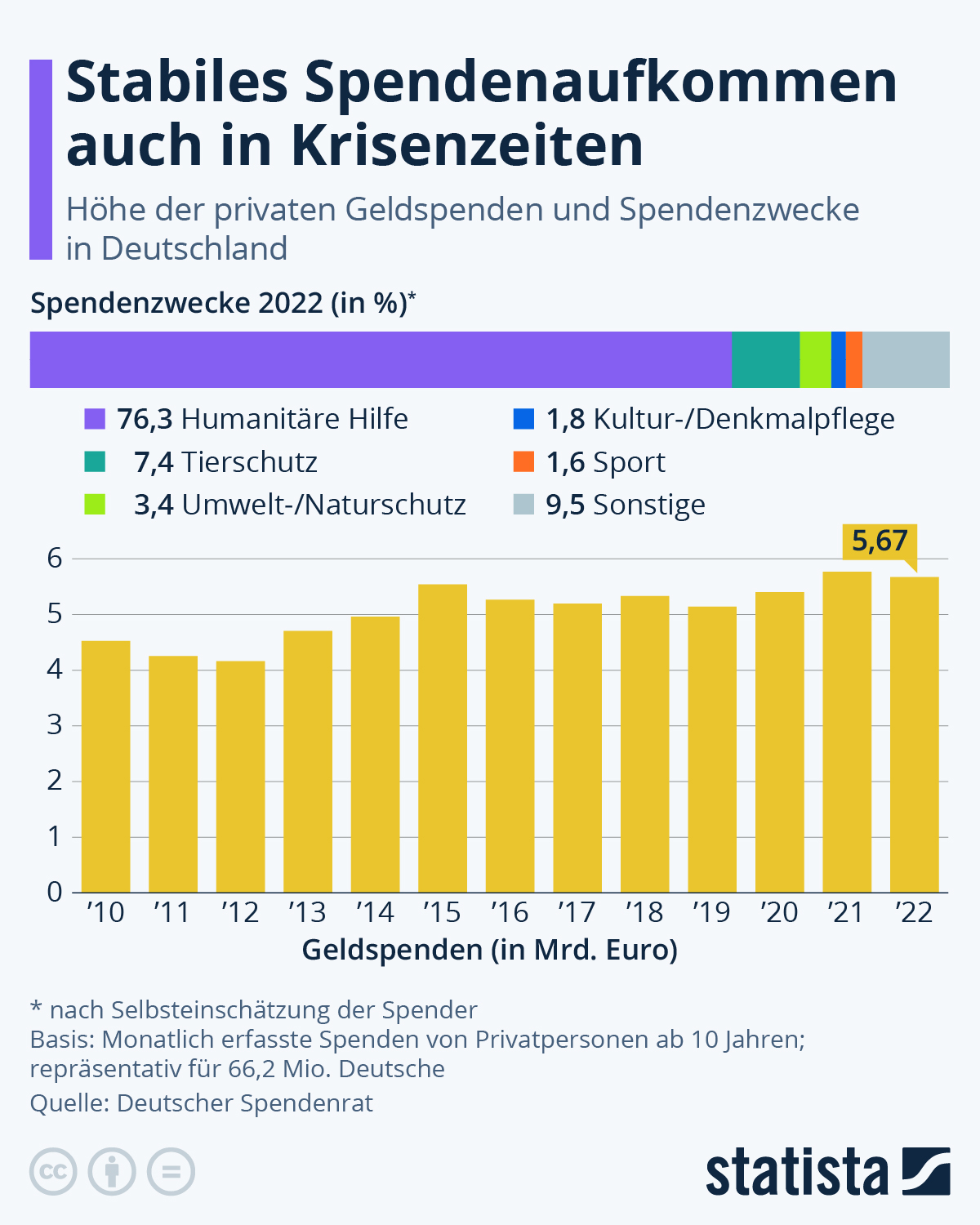 https://de.statista.com/infografik/8596/spendenvolumen-und-spendenzwecke-in-deutschland/
Bedeutung
https://www.spendenrat.de/bilanz-des-helfens-2022/
Volumen:
2022: Spendenmarkt 5,7 Mrd.  €. 
Ungefähr 19 Mio. Personen, d. h., fast 30 % der deutschen Bevölkerung
durchschnittliche Einzelspende 43,- €
Verteilung:
UNICEF: in Deutschland 180 Mio. €/Jahr
DRK : in Deutschland 175 Mio. €/Jahr
Monat: in manchen Jahren (nicht immer!) bis zu 80 % im Dezember
Ansprechpartner
Deutscher Spendenrat
GfK Panel Services Deutschland („Bilanz des Helfens“)
1.4.2 Methoden des Fundraising
Spendenbeschaffung
Mailing
TV-Werbung
Sammelbüchsen
Haus- und Straßensammlungen
telefonische Spendenakquisition
Benefizveranstaltungen
1.4.2 Methoden des Fundraising
Stiftungen 
Freundes- und Förderkreis, Patenschaften
Bußgeldakquisition 
Verkauf von Waren mit Spendenaufschlag 
	(z. B. Telefonkarten)

 Problem: bestimmte Leistungen des Gesundheitswesens finden leichter Spender als andere, z.B. Babynotarzt vs. Leberzirrhose
1.4.3 Sponsoring im Gesundheitswesen
Ziele des Sponsors
Sympathie- und Imagetransfer: 
Übertragung des positiven Images des Gesponsorten auf das eigene Produkt, z. B. Kultursponsoring; Sportsponsoring („Wir sind so schnell wie …“)
Dokumentation gesellschaftlicher Verantwortung
Besseres Image durch Demonstration sozialer Verantwortung, z. B. Finanzierung von Wissenschaftlern des BUND durch chemische Industrie
Kontakt zur Zielgruppe
Bessere Erreichbarkeit mancher Zielgruppen durch Sponsoring, z. B. Trikotwerbung
Förderung der Corporate Identity 
Identifikation der Mitarbeiter*in mit „sozialem“ Unternehmen erhöht
Sponsoring im Gesundheitswesen
Leistungen des Gesponsorten
Werbefläche
Beratung
z. B. Gesundheitsförderung im Betrieb durch gesponsortes Krankenhaus
Beiträge über das Sponsoringprojekt in Betriebszeitungen
Teilnahme des Gesponsorten an Veranstaltungen des Sponsors
Steuerliche Aspekte
Spende: Maximal 5% der Einkünfte bzw. 2 Promille des Jahresumsatzes sind als Spende abzugsfähig (bei Spenden an mildtätige, wissenschaftliche oder besonders förderungswürdige kulturelle Zwecke 10%)
Sponsoring: Durch Gegenleistung in voller Höhe abzugsfähig.
Sponsoring: Beispiel
Alfried Krupp Krankenhaus, Essen
Komplette Förderung durch Krupp-Stiftung
Förderung von Spitzenforschung
Sponsoring des Baby-Notarztwagens (Cnopf‘sche Kinderklinik Nürnberg)
Sponsoring von Stoma-Hygieneartikeln durch Sanitätshaus
…
Gliederung
1 Finanzierung
1.1 Diagnosis Related Groups
1.2 Entgeltverhandlung
1.3 Aktuelle Diskussionen zur Krankenhausfinanzierung
1.4 Sponsoring und Fundraising
1.5 Finanzierungssurrogate
2 Produktionsfaktoren 
…